Motion in 2D
My website: https://scienceknowledge.webador.com/
Learning Objectives
Vector Components (Trigonometry)
Kinematic Equations 2D
Projectile Motion
Motion in an inclined plane
Relative Motion
Projectile Motion
Projectile motion is a form of motion experienced by a launched object.
Affected by gravity only
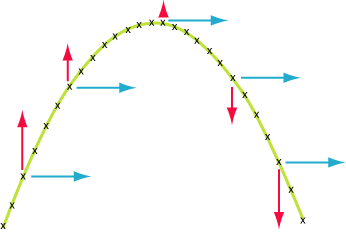 Horizontal and Vertical Velocity
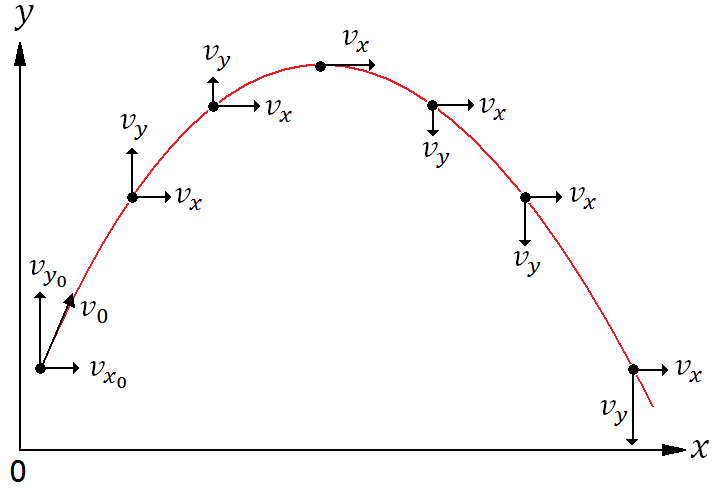 Motion Diagram
Vertical and Horizontal Displacement
More Formulas, Maximum Height, etc
Trajectoty of Projectile Motion
Questions To Think About
Why is the trajectory of vertical component vs time is a parablic function?


Why is vertical velocity vs time a linear function?



Hint: Kinematics Equations
Projectile Without Fluid Resistance
Drag Force
Projectile with Fluid Resistance
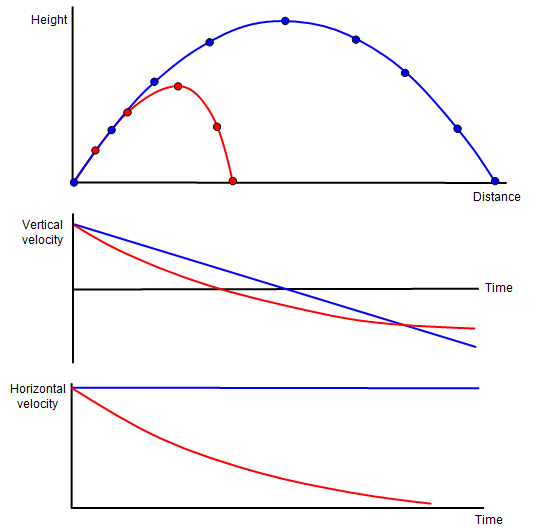 Terminal Velocity
Motion on An Inclined Plane
Projectile Motion on An Inclined Plane
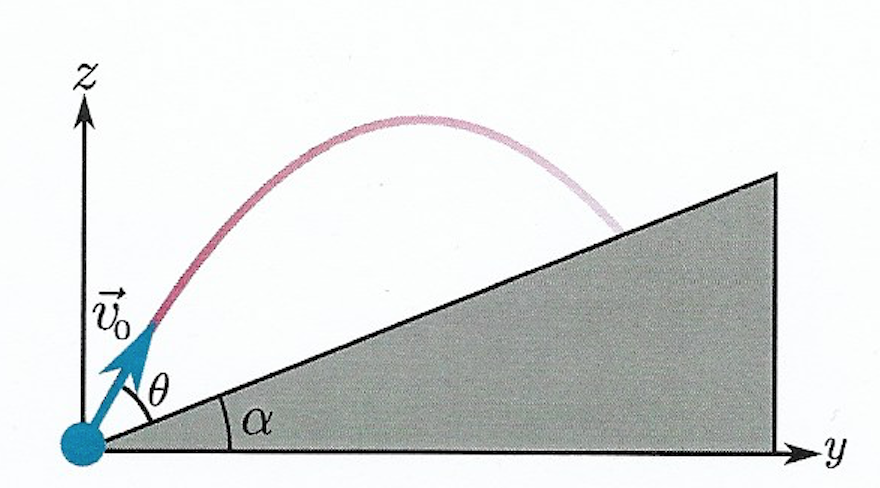